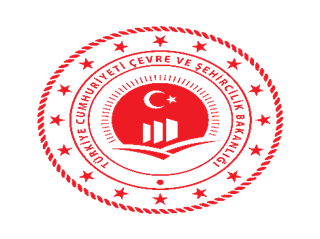 PROTOKOL İLE YAPILAN ALIMLAR
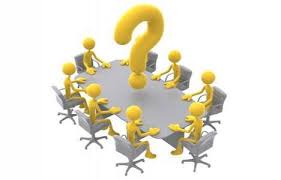 SUNUM İÇERİĞİ
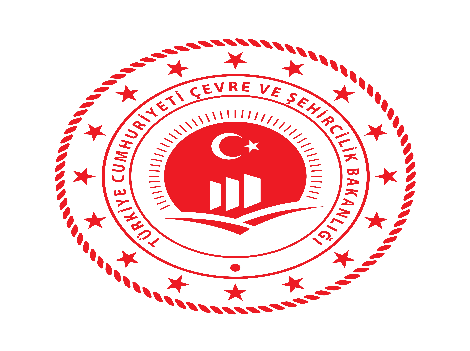 İstİsnaİ alImlar(4734 S. KANUN 3. VE 4. MD.)
İLGİLİ MEVZUAT
4734 sayılı Kamu İhale Kanunu 
4734 sayılı Kamu İhale Kanununun 3.Maddesinin (e) Bendine Göre Yapılacak Alımlarda Uygulanacak Usul Ve Esaslara İlişkin Yönetmelik
2014/6228 Bakanlar Kurulu Kararı
6306 sayılı Afet Riski Altındaki Alanların Dönüştürülmesi Hakkında Kanun
Merkezi Yönetim Harcama Belgeleri Hakkında Genel Tebliği
İç Kontrol ve Ön Mali Kontrole İlişkin Usul ve Esaslar
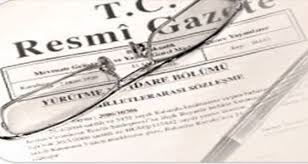 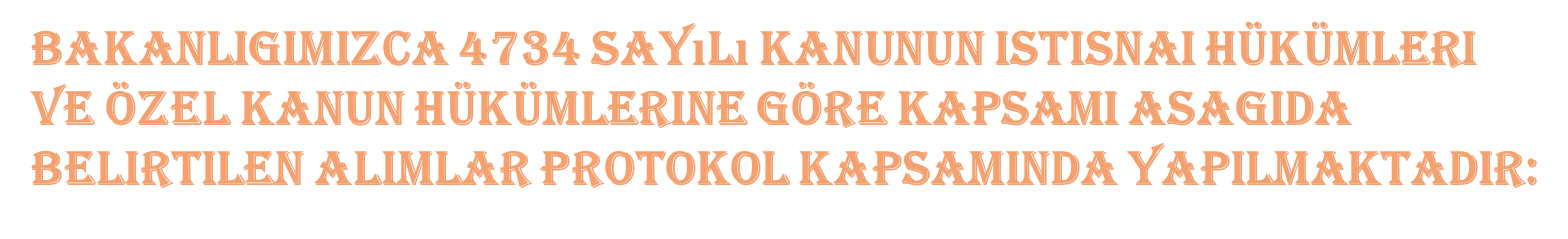 İstisnai alImlar(4734 S. KANUN 3/E)
İstisnai alImlar(4734 S. KANUN 3/E MD.)
4734 Sayılı Kamu İhale Kanunu'nun 3’üncü Maddesinin (e) Bendine Göre Yapılacak Alımlarda Uygulanacak Usul ve Esaslara İlişkin Yönetmelik kapsamında yapılabilecek alımlar hizmet sunucularından protokol veya sözleşme düzenlemek suretiyle alınabilmektedir. 
Kanunun 3/e maddesinde isimleri açıkça belirtilen bazı kamu kurum ve kuruluşlarca doğrudan üretilen mal ve hizmetler istisna kapsamında sayılmakta ve protokol ile alımı mümkün bulunmaktadır.
İdarenin tabi olduğu mevzuatın izin vermesi halinde sözleşme, mutat sözleşme ve protokol elektronik olarak hazırlanıp imzalanabilir.
İstisnai alImlar(4734 S. KANUN 3/E)
İstisnai alImlar(4734 S. KANUN 3/E)
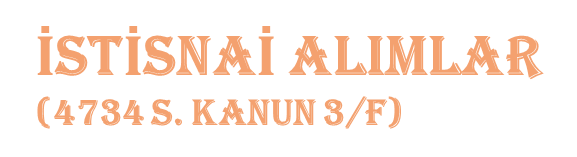 Ulusal araştırma-geliştirme kurumlarının yürüttüğü ve desteklediği araştırma-geliştirme projeleri için gerekli olan mal ve hizmet alımları ile finansmanının tamamı Kanun kapsamındaki bir idare tarafından karşılanarak elde edilen sonuçların bu idare tarafından sadece kendi faaliyetlerinin yürütülmesinde faydalanıldığı haller hariç, her türlü araştırma ve geliştirme hizmeti alımları
İstİsnaİ alImlar(4734 S. KANUN 3/F)
Araştırma ve geliştirme hizmet alımları, kamu hizmet sunucularından protokol düzenlemek ve harcama yetkilileri tarafından imzalanmak suretiyle alınabilmektedir. (7/4/2014 tarihli ve 2014/6228 sayılı Bakanlar Kurulu Kararının 38. md.)
Protokolün bedeli (KDV hariç) 5.621.657,80 TL'nın üzerinde olamaz. 
Bu tutar yurt içi üretici fiyat endeksi esas alınarak Bakanlığımızca her yıl güncellenmekte, web sayfasında yayınlanmaktadır. 
Merkezi Yönetim Harcama Belgeleri Yönetmeliğinin 59/b md. yer verilen;
 "Kamu İhale Kanununun 3. md. (b), (d), (f), (i) ve (j) fıkralarında belirtilen alımlara ilişkin giderlerin ödenmesinde, özel mevzuatındaki hükümler saklı kalmak kaydıyla; bu Yönetmeliğin mal ve hizmet alımları ile yapım giderlerinin ödenmesinde aranılacak kanıtlayıcı belgelere ilişkin ilgili madde hükümleri uygulanır." 
hükmü çerçevesinde mevzuatı gereğince istenilen kanıtlayıcı belgelerin ödeme belgesine eklenmesi gerekmektedir.
Protokol İle alIm(4734 S. KANUN 3/F)(7/4/2014 tarihli ve 2014/6228 sayılı Bakanlar Kurulu Kararının 38. md.)
Kamu hizmet sunucularından beş milyon Türk Lirasına kadar (beş milyon Türk Lirası dâhil) yapılacak araştırma ve 
geliştirme hizmet alımları, İdare ile kamu hizmet sunucusu arasında düzenlenecek protokolle gerçekleştirilir.
PROTOKOL DÜZENLENMESİ
Her bir hizmet alımı için ayrı ayrı protokol düzenlenebileceği gibi, birden fazla hizmet alımı için ortak protokol düzenlenebilir.
Protokol karşılıklı mutabakat sonucu hazırlanır ve taraf olan birimlerin harcama yetkilileri tarafından imzalanır.
Hizmete ilişkin hususlar, her alım konusunun özelliğine göre idarelerce protokolde belirlenir.
FİYATLANDIRMA
Araştırma ve geliştirme hizmet alımlarının bedeli, maliyetinin altında kalmamak kaydıyla idareler arasında yapılacak protokolle belirlenir. 
Belirlenen parasal limitin altında kalmak amacıyla hizmet alım işleri kısımlara bölünemez.
Protokol ile alımda kullanılan parasal limit bir önceki yılın Yurt İçi Üretici Fiyat Endeksi esas alınarak Bakanlık tarafından güncellenir ve her yıl 1 Şubat tarihinden geçerli olmak üzere aynı tarihe kadar internet sitesinde ilan edilir. (01.02.2018 - 31.01.2019 dönemi için güncellenen limit (KDV hariç) 7.136.566,30 TL) 
FATURALANDIRMA VE ÖDEMELER
Alınan hizmetlerin bedeli, protokolde belirlenen fiyatlar üzerinden hizmeti satan İdarece düzenlenecek fatura ya da fatura yerine geçen belge karşılığında, hizmeti alan İdare tarafından ödenir. Faturanın düzenleme ve ödeme süresi protokolde belirlenir.
TEMİNAT, SÖZLEŞME VE AVANS
Geçici ve kesin teminat alınması zorunlu değildir.
Protokolde belirtilmesi halinde ilgili mali yılın sonunu geçmemek üzere avans verilebilir.
İstisnai alImlar(Merkezi Yönetim Harcama Belgeleri YönetmelİĞİ 59. md. (d)bendi)
Kamu İhale Kanununun 3 üncü maddesi kapsamında yapılacak alım bedelleri ile idarelerin kendilerine bağlı döner sermayelerden yapacakları alımların   ödenmesinde aşağıda belirtilen belgeler aranır.
Onay belgesi,      
 Kamu ihale mevzuatında belirtilen parasal limiti aşan mal ve hizmet alımlarında komisyon kararı, 
Düzenlenmesi gereken hallerde protokol,
Fatura,
Hizmet alımlarında Hizmet İşleri Hakediş Raporu,
Gereken hallerde muayene ve kabul komisyonu tutanağı, kabul işleminin idarece yapılması halinde ise idarece düzenlenmiş belge, 
Mal ve malzeme alımlarında taşınır işlem fişinin ödeme belgesine bağlanacağına yer verilmiştir.
İstİsnaİ alImlar(6306 sayılı Afet Riski Altındaki Alanların Dönüştürülmesi Hakkında Kanun 6. MD 5. FIKRA)
Bakanlığımızda 6306 sayılı Kanunun 6. Md. beşinci fıkrası kapsamında yapılan uygulamalar;  4734 sayılı Kamu İhale Kanununa tabi idareler ile iş birliği içinde veya gerçek ve özel hukuk tüzel kişileri ile özel hukuka tabi anlaşmalar çerçevesinde yapılırken;
8. md. ikinci fıkrasına göre ;danışmanlık, yazılım, araştırma, her tür ve ölçekte harita, etüt, proje, kadastro, kamulaştırma, mikro bölgeleme, risk yönetimi ve sakınım planı çalışmaları, her tür ve ölçekte plan yapımı ve imar uygulaması işleri ve dönüşüm uygulamaları;
 Kamu İhale Kanuna tabi olmaksızın, 4734 sayılı Kanun kapsamındaki idareler ile akdedilen protokoller çerçevesinde ortak hizmet uygulamaları suretiyle gerçekleştirilmektedir.
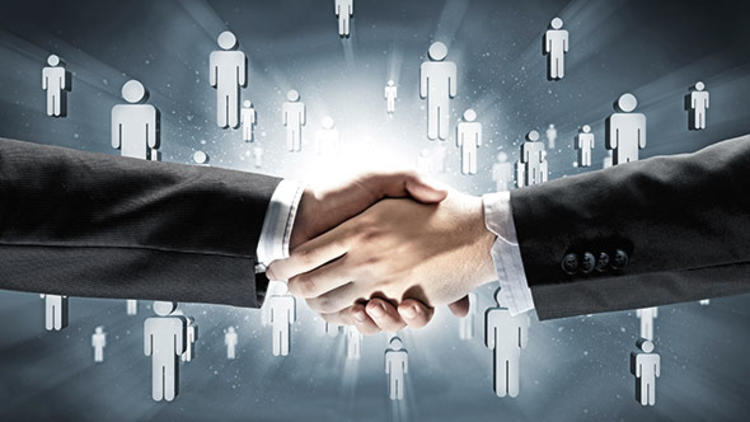 Protokol taslakları Bakanlığımızca imza altına alındıktan sonra hukuki bir belge niteliği kazandığından ve idareyi yasal bir yükümlülük altına soktuğundan hazırlanması büyük önem arz etmektedir. Protokol taslaklarının hazırlanmasında aşağıda belirtilen hususlara dikkat edilmesi gerekmektedir.
Protokol taslakları dayanağı olan ilgili mevzuat hükümleri çerçevesinde  hazırlanmalıdır.
 Protokolün süresi ile yıllık yatırım programlarında öngörülen projenin tamamlanma süresi birbiriyle uyumlu olmalıdır.
 Protokolün tutarı ile yıllık yatırım programlarında öngörülen projenin ödenek tutarı birbiriyle uyumlu olmalıdır. Protokolün tutarı KDV hariç olmak üzere hesaplanmalıdır.
Alım konusu iş açık ve anlaşılır olmalıdır. Protokolün hangi amaçla yapıldığına yer verilmeli o protokolün sonucunda ne istendiği yoruma mahal vermeyecek kadar anlaşılır olmalıdır. Protokolün terminolojisi anlaşılır olmalı, teknik olarak kullanılan kelimeler anlaşmazlığa yer vermeyecek kadar iyi tarif edilmelidir. 
Protokolde gereksiz ayrıntı ve hükümlere yer verilmemelidir. Tarafların üzerinde anlaştıkları  ayrıntılı hükümlere protokol eklerinde yer verilmelidir.
 Protokol maddeleri birbiriyle uyumlu olmalı bütünlük arz etmelidir.
 Protokolde işin süresi açık olmalıdır. İşin tamamlanması belli bir süreci gerektiriyor ve protokolde kısımlara ait süreler ayrı ayrı belirleniyor ise süreler arasında bütünlük olmalı, süreler işin toplam süresini aşmamalıdır. 
Tarafların hak ve yükümlülükleri açık şekilde ifade edilmelidir. Protokol yasalara, emredici hükümlere uygun olmalıdır.
Harcama zorunluluğu getirmeyen genel protokoller Makam (Bakan, Bakan yardımcısı) tarafından imzalanabilir. Bunun dışında kalan protokoller taraf olan birimlerin harcama yetkilileri tarafından imzalanmalıdır.  
Protokol taslaklarında protokolün feshine ve anlaşmazlıkların çözümüne ilişkin hükümlere yer verilmelidir.
Ön mali kontrolü yapıldıktan sonra taraflarca imzalanan protokolün bir örneği Strateji Geliştirme Başkanlığına gönderilmelidir.
İstİsnaİ AlImlarİÇ KONTROL ve Ön Mali KontrolE İLİŞKİN USUL VE ESASLARBakanlIGImIz ön malİ kontrol İSlemlerİ yönergesİ 9. md.
Ön mali kontrolü yapılmak üzere Strateji Geliştirme Başkanlığına gönderilen protokol taslaklarına aşağıda sayılan belgeler eklenmelidir: (15.06.2017 tarihli 12202449-612.02-E.2977 sayılı yazı gereği)
1- Kamu İhale Kanununun 3'üncü maddesinin (f) bendi kapsamında yapılacak alımlarda Bakanlık Makamı Onayı (Bakanlar Kurulu Kararı gereği), ayrıca harcama yetkilisi onayı (Merkezi Yönetim Harcama Belgeleri Yönetmeliği gereği) 
2- Kamu İhale Kanununun 3'üncü maddesinin (e) bendi kapsamında yapılacak alımlarda harcama yetkilisi onayı 
3- 6306 sayılı Afet Riski Altındaki Alanların Dönüştürülmesi Hakkında Kanuna dayanılarak hazırlanan protokol taslaklarında Harcama Yetkilisi Onayı 
5-Bakanlar Kurulunca onaylanan yıllık yatırım programlarında yer verilen yatırım projelerine ait proje adı, proje numarası, projenin tamamlanma süresi ve projenin hangi yılları kapsadığını gösteren bilgi veya belgeler, 
6- Genel Bütçe veya Döner Sermaye kaynaklarından yapılacak alımlarda ödenek durum bilgisini veya ödeneğinin bulunduğunu gösteren açıklayıcı belge, eklenmelidir. 
7- Protokol tutarının hesaplanmasında temel bileşenleri gösteren hesap cetveli (Standart bir form olmayıp projenin hazırlanması, eğitim, çalıştay, personel çalıştırılması, toplantı, organizasyon, klavuz/broşür basımı, 3D görsel hazırlanması, veri toplama, fayda maliyet analizi, ön proje hazırlanması, rapor hazırlanması, …. gibi iş kalemlerinin maliyet hesabını gösteren cetvel)
ONAY BELGESİ(Merkezi Yönetim Harcama Belgeleri Yönetmeliği)
" … kamu ihale Onay belgesi mevzuatında belirtilen istisnai alımlarda alım konusu işin nev'i, niteliği, varsa proje numarası, miktarı, gereken hallerde yaklaşık maliyeti, kullanılabilir ödeneği ve tertibi, alımda uygulanacak usulü, avans ve fiyat farkı verilecekse şartlarını gösteren ve harcama yetkilisinin imzasını taşıyan belge" 

olarak tanımlanmıştır.
Örnek Protokol
Örnek Protokol
TEŞEKKÜR EDERİM


FİLİZ DEMİRBAŞ
MALİ HİZMET UZMANI
STRATEJİ GELİŞTİRME BAŞKANLIĞI